Making the most of novice anaesthetics
What this will cover
Starting in anaesthesia
Exam advice
QIPs/audit opportunities
Research opportunities
Education


What this will not cover
LLP
Log books
Starting in anaesthesia
Congratulations on surviving SHO acute med/ED
Don’t panic
Despite good intentions, everything you do will be wrong
Make the most of opportunities presented
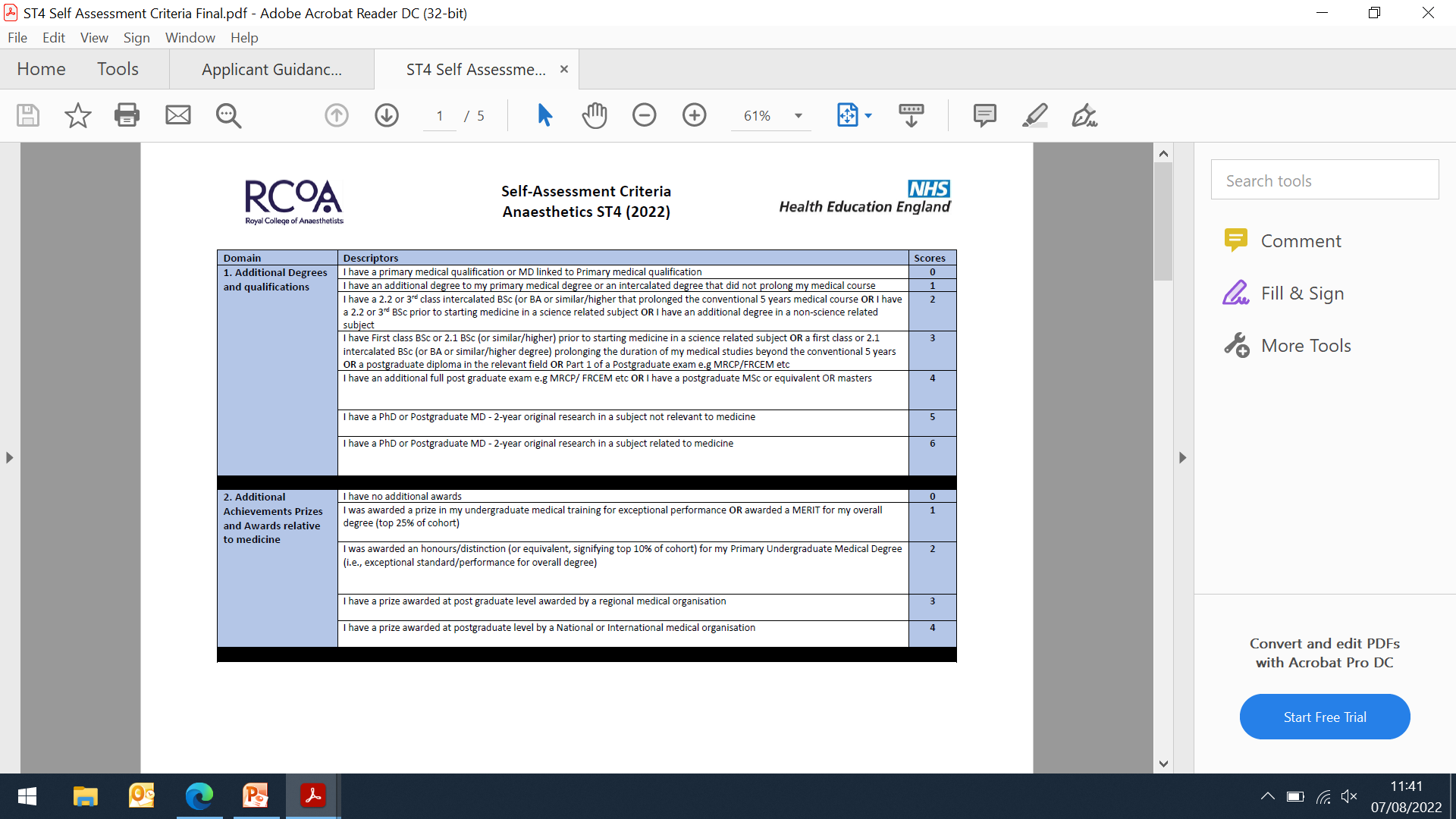 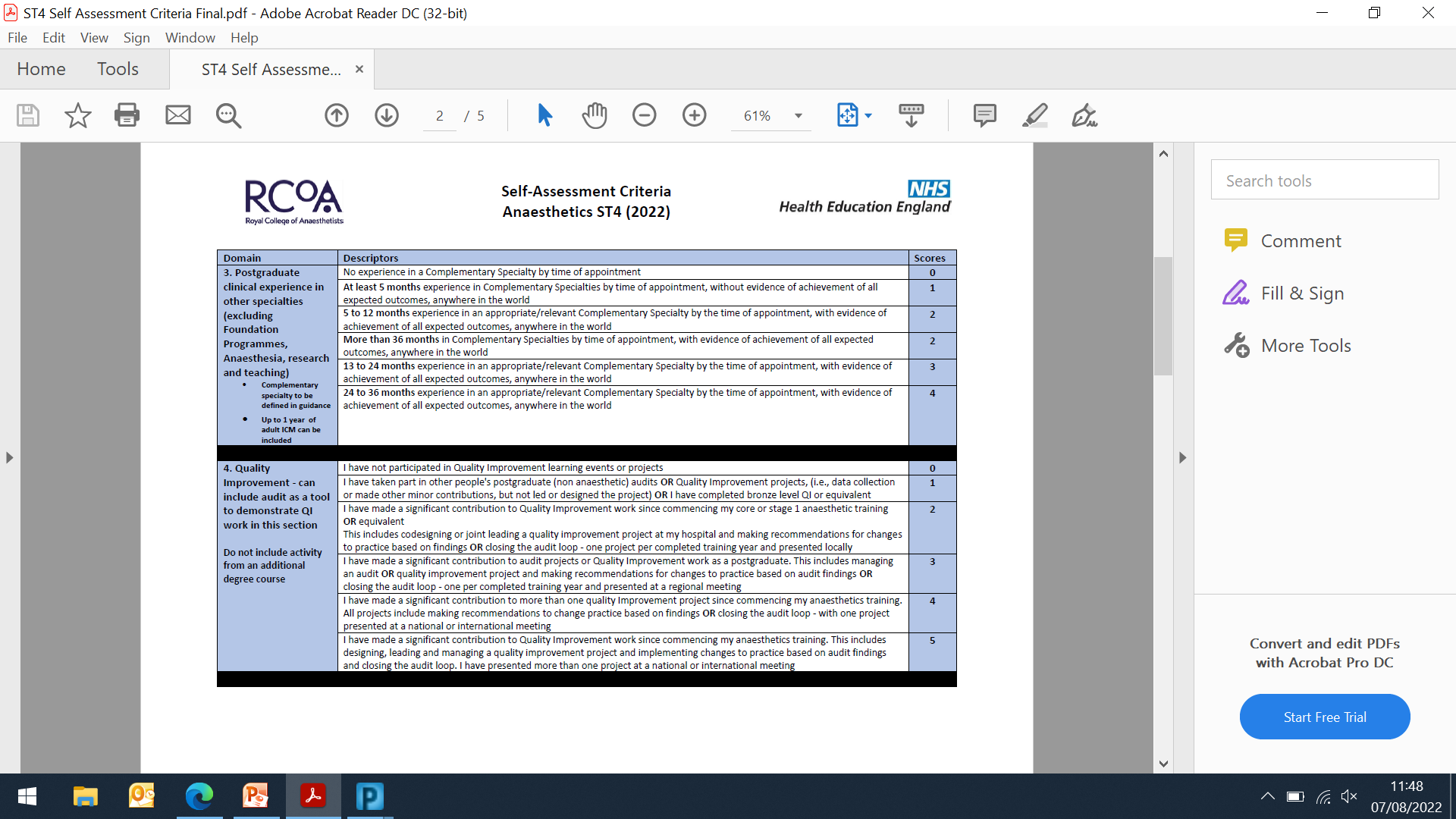 QIP/audit
Ask your ES/ college tutor
Audit lead
Clinical directors
ACSA lead
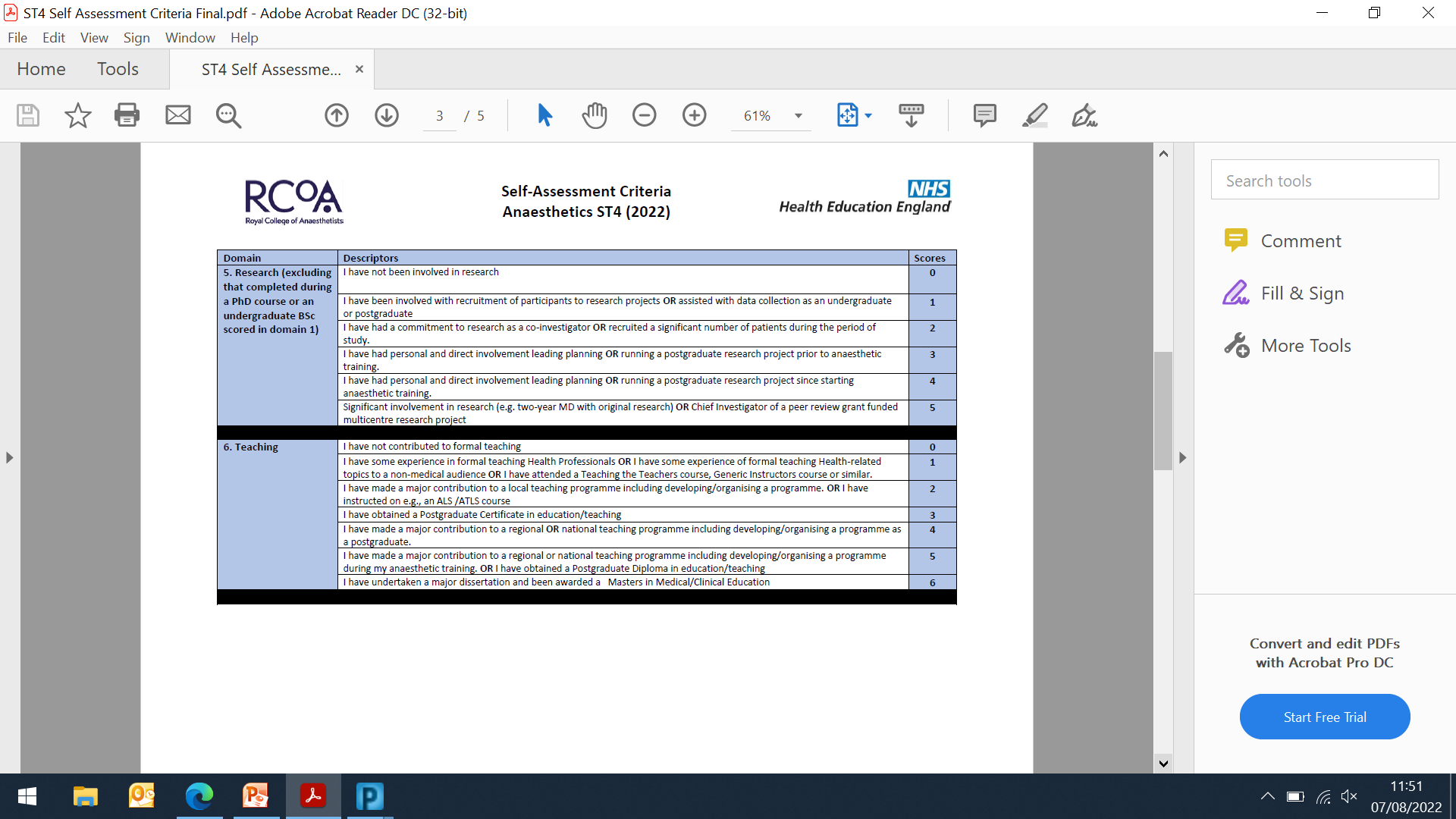 Research
Harder to get involved with in anaesthetics
ICU will have projects going on
Can help in recruitment
Associate PI schemes through NIHR


If you want to get involved in research, do GCP (good clinical practice) through NIHR
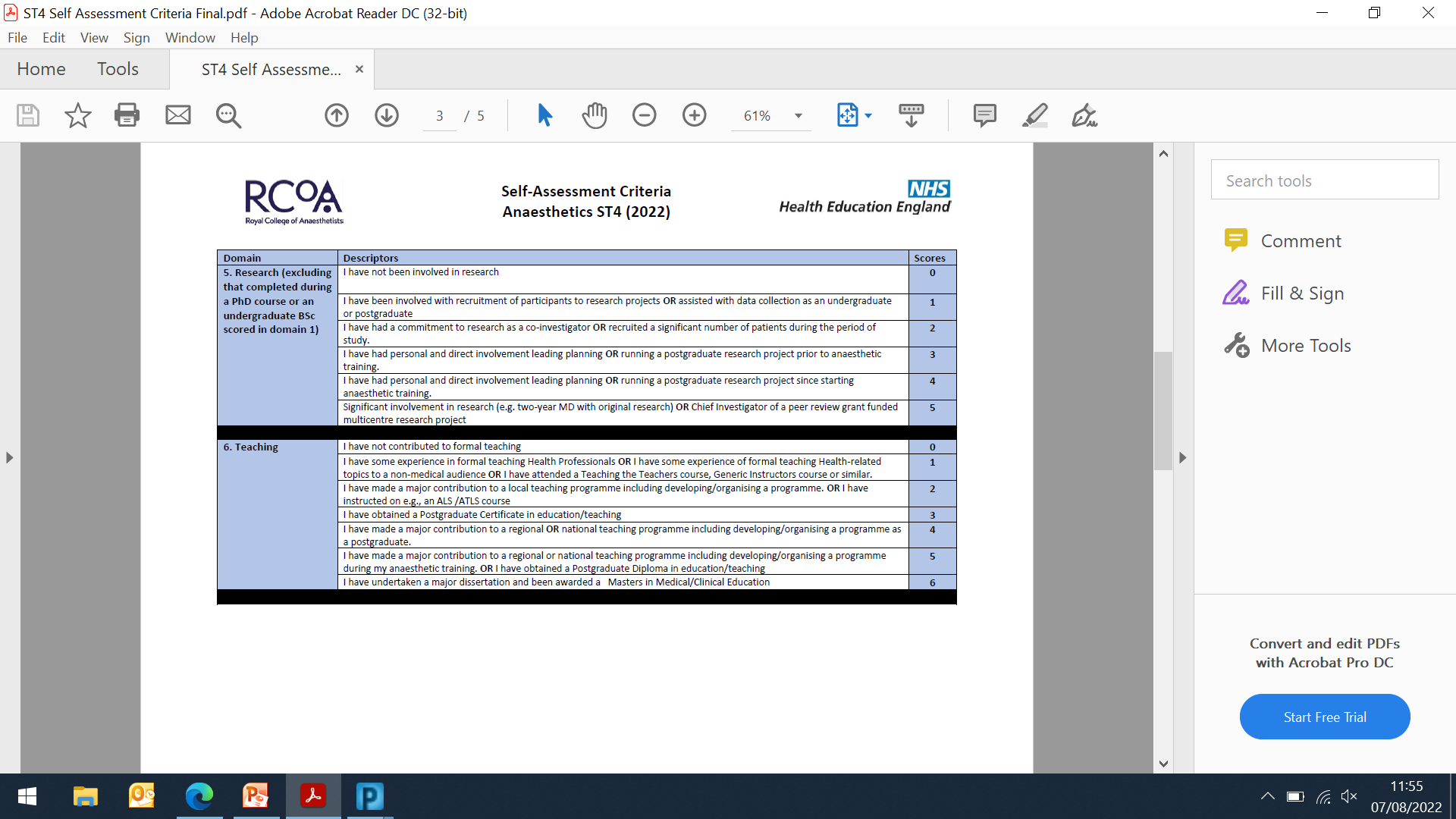 Teaching
Up to you

Most anaesthetic departments have teaching programmes
Get it organised
ALS/ATLS good opportunities
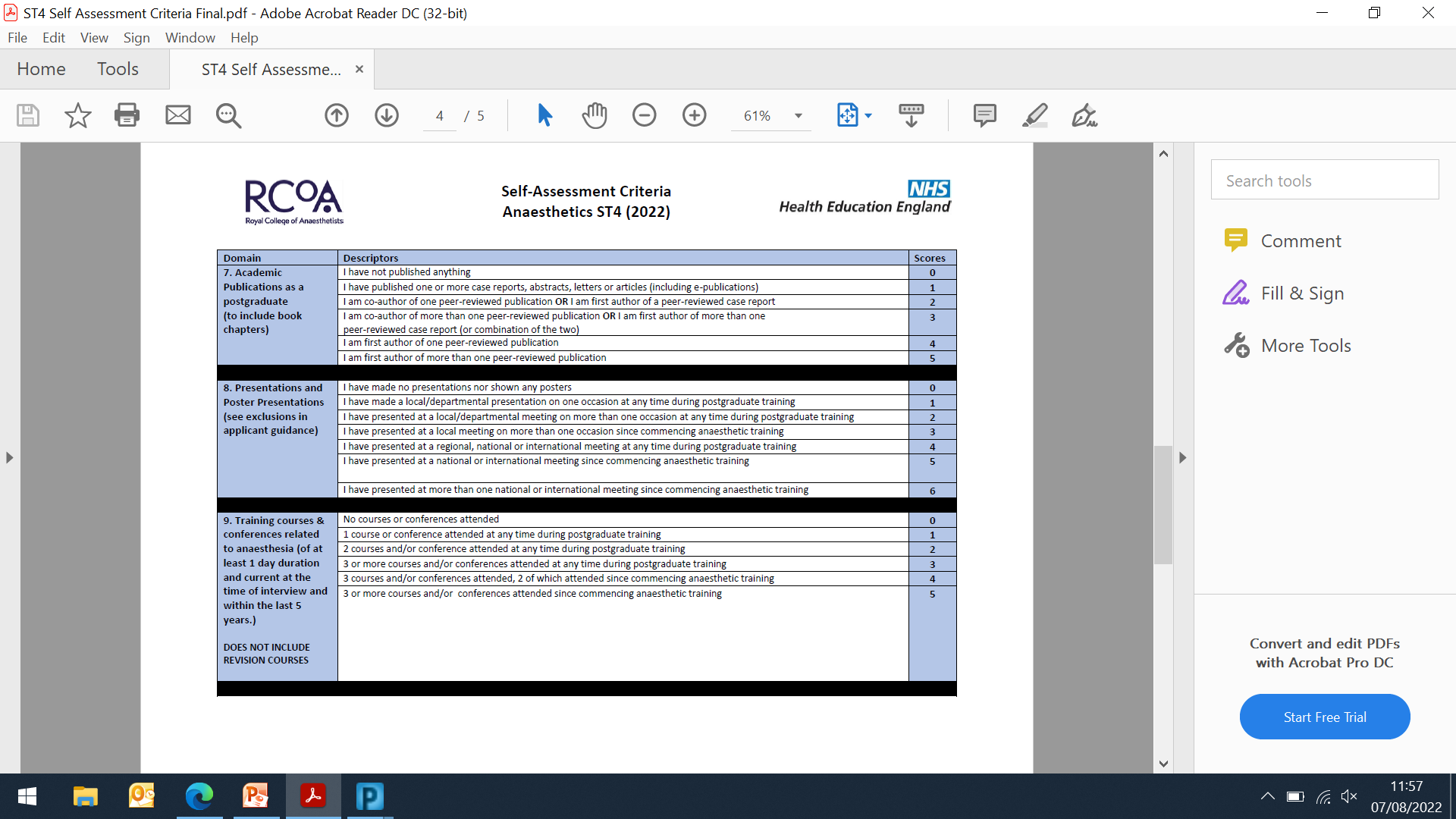 Papers/presentations
Any QIPs you do, just try and submit
Get nice study leave trips
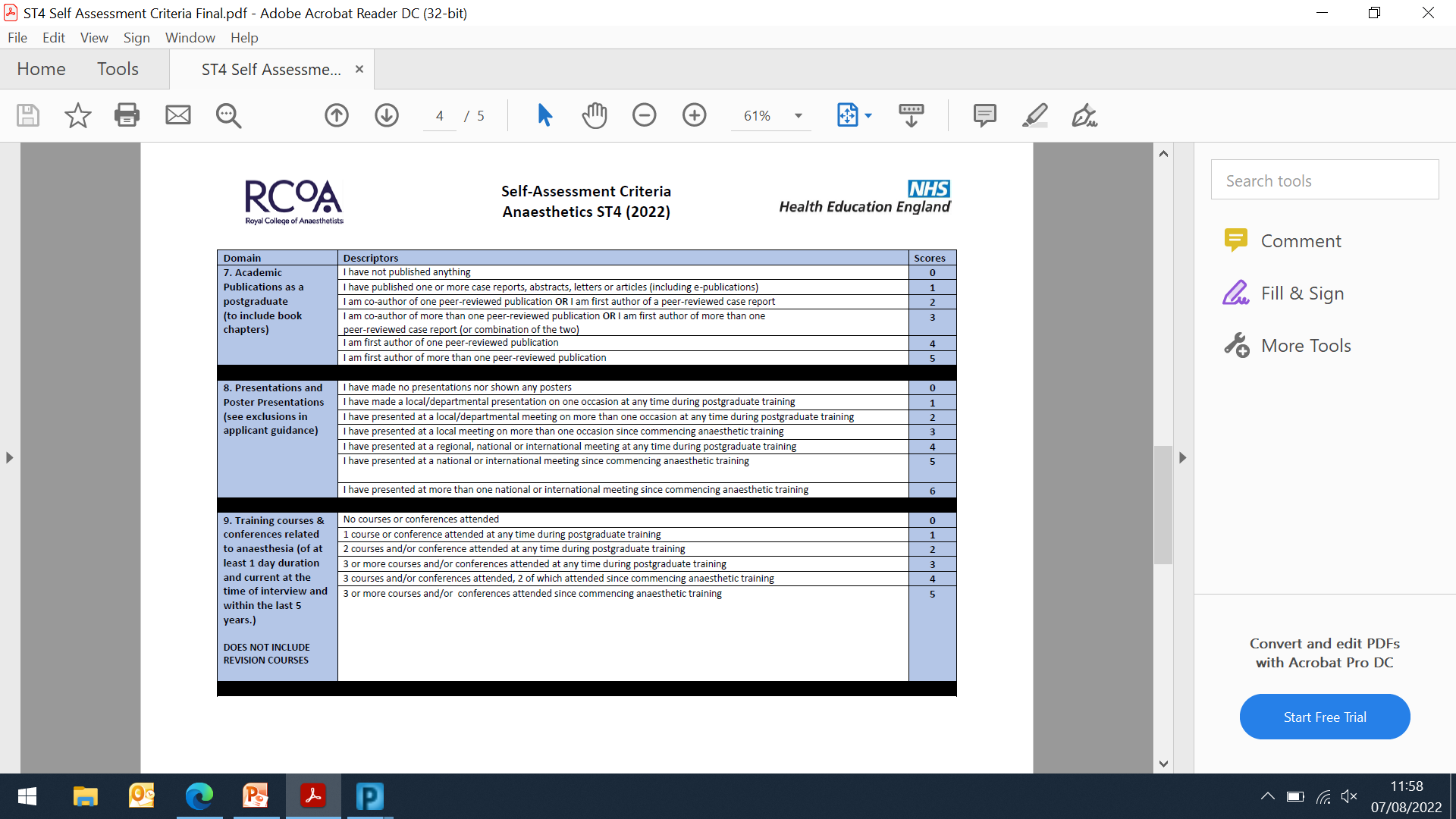 Courses
Easy points

ALTS/PLS
BASICs course
MYRAG US course
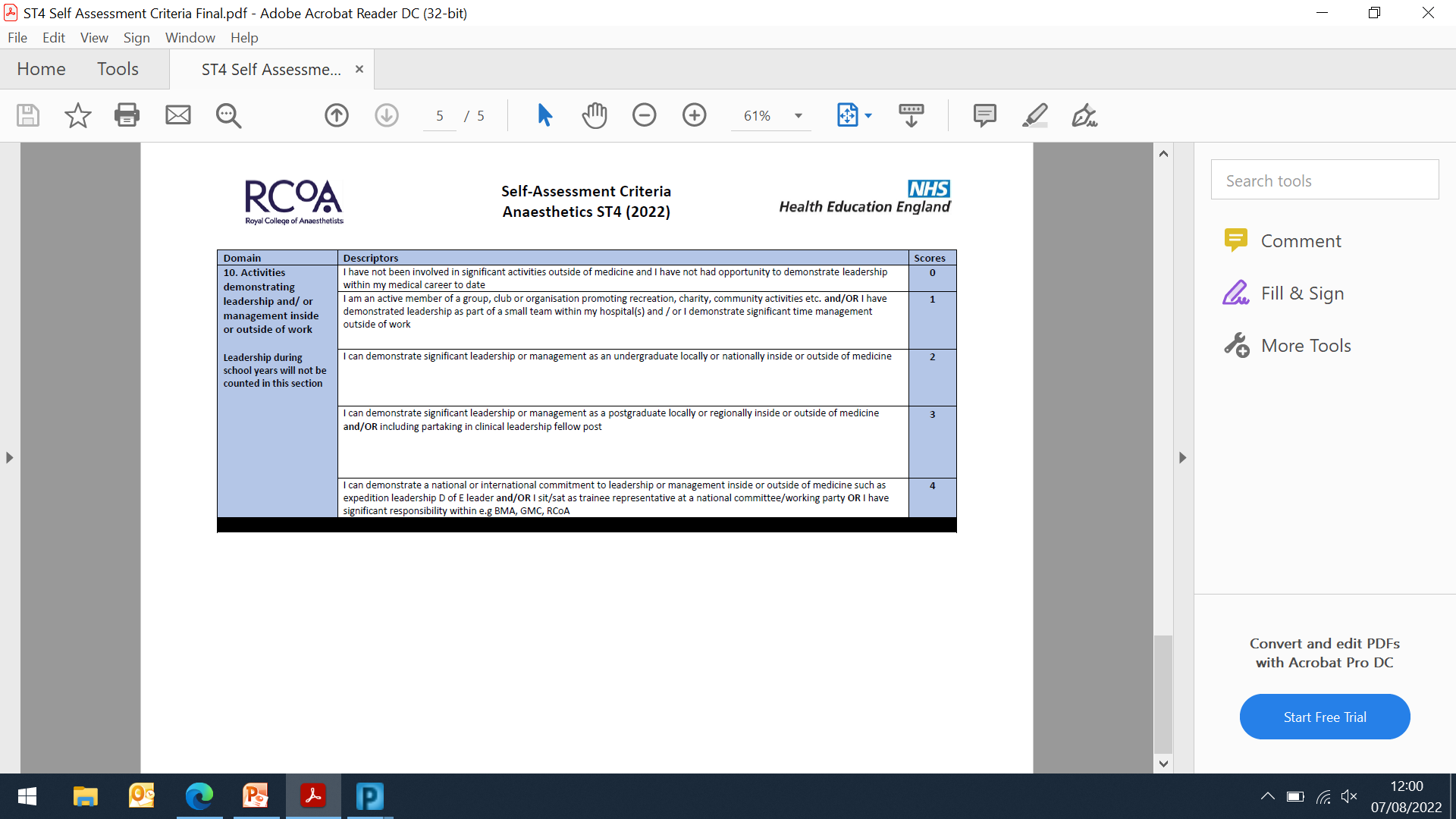 Leadership
BMA reps 
RCOA reps 
Assistant college tutors
Clinical fellowships
Don’t panic
exams
In order to get ST4 jobs, have to have exam
Don’t rush to sit them, this is why the curriculum changed
Most people sit in ACCS CT3/core CT2
Primary RCOA 
MCQ - £370
MCQ/VIVA - £750
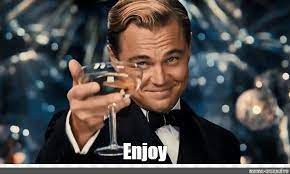